TITLE
A Model for Creating a Hybrid Course
Agenda
Definitions
WSU Services
Blendkit model
Please download resources for this presentation from https://Wichita.edu/ARCTracks
Definitions
Hybrid: Typically, reduced seat-time courses with online and in-person elements.
Flipped: No reduced seat-time, but the “delivery” part of teaching shifted to online so the in-person parts are free for application/reflection.
Asynchronous: Activities on people’s “own time” with no shared experiences.
Goals, objectives, outcomes: What the professor wants for students to get out of the class and the activities designed to help students succeed.
[Speaker Notes: Video for synchronous and asynchronous learning: https://youtu.be/svcDsJ0Iq0M]
WSU training and support resources
Training/Learning
Support for WSU Instructors
Wichita.edu/hybrid
Course setup service: https://wichitastate.co1.qualtrics.com/jfe/form/SV_cD7gyJ2oKJuOaeF
Hybrid option suggestions
H1: Blended delivery, in-person testing
H2: Blended delivery, online testing
H3: Online delivery, in-person testing
H4: Online delivery, in-person enrichment
H5: Fully online, temporary
H6: Fully online, permanent (IIE, longterm)
H7: Little online, mostly in-person (TCI)
What comes next?
I know how I plan to organize my time, how do I go about doing the work of making my course hybrid in a way that will lead to good outcomes for my students?
About Blendkit
The Blended Learning Toolkit (Blendkit) was originally prepared by Dr. Kelvin Thompson, the University of Central Florida and the American Association of State Colleges and Universities with funding from the Next Generation Learning Challenges. It is a resource under CC attribution-noncommercial-sharealike:
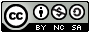 [Speaker Notes: Blendkit can be accessed through: https://blended.online.ucf.edu/blendkit-course/]
Using the Course Blueprint
Document #1
Define Terms
Creates a “curriculum map” for your course
Everything in your course should fit into your final blueprint with no assignments unattached to an outcome
Goals: your overall course goals
Outcomes: measurable standards
Objectives: the assignments
Example of blueprint
Using the mixmap
Document #2
Goals
Creates a visual representation of your course layout
Can be: f2f/online, synch/asynch
Leverage the strengths of each circle
Learn the tools necessary to be successful
Example 1 of mixmap
Example 2 of mixmap
Mixmap practice
Synchronous Only
Both Synch & Asynch
Asynchronous only
Practical components of lab assignment
Concert attendance
Questions about lab assignment
Group discussion of performance
Attendance at professor lecture
Submission of lab writeup
Researched discussion of composer and style
Discussion of lecture topics
Putting it all together
Document #3
Goals
Course integration chart
Focus in on what really matters
Ensure nothing is getting missed
Course integration chart
Thinking about quizzes
Remember quizzes can be formative, and don’t have to be summative
Try to keep combined quiz value low relative to overall point total
Online delivery of quizzes is ideal
Larger test pools allow for customization of quizzes
Randomize everything!
Implementation checklist
Get enough technical training
Know who supports you and who supports your students
Plan on a simple design
Check your links
Communicate expectations clearly
Don’t expect perfection
Plan to update your class next time
Course review form
WSU does not have a formal review process for hybrid courses
Consider “switching” with a peer and reviewing each other
Next steps
Get Blackboard, Panopto, Respondus Test Builder, and Respondus Lockdown Browser training
Do a little bit each day
Submit a course setup request
Thank you! IDA@Wichita.edu